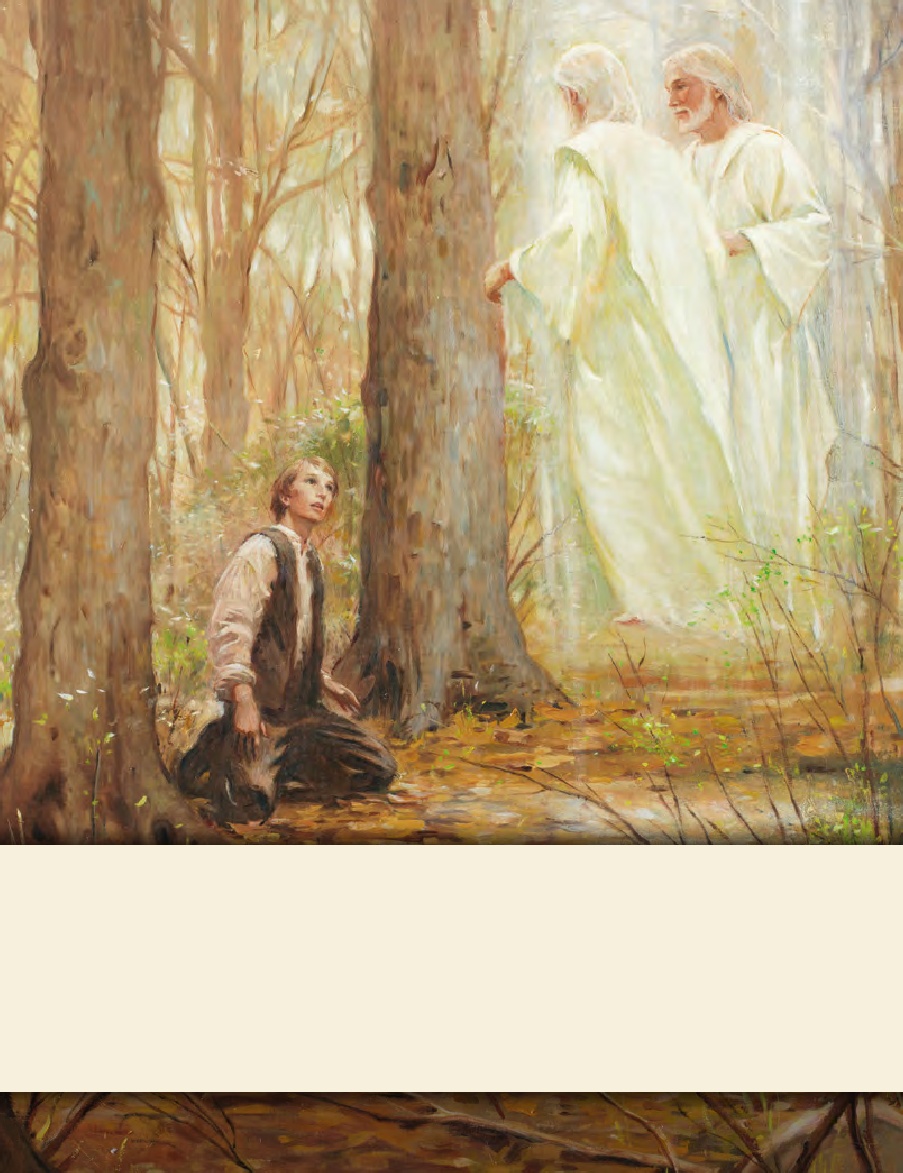 LESSON 15
SEMINARY
Doctrine and Covenants 
and Church History
LESSON 20
“Doctrine and Covenants 14–16”
LESSON 20
Doctrine and Covenants 14
“The Lord calls David Whitmer to assist in the latter-daywork”
LESSON 20
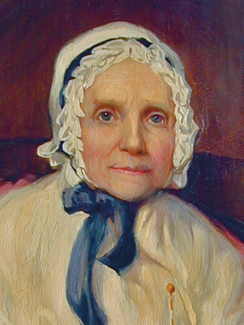 “David went to the field, and found that he had two heavy days’ work before him. … He then fastened his horses to the harrow, and instead of dividing the field into what is, by farmers, usually termed lands, drove around the whole of it, continuing thus till noon, when, on stopping for dinner, he looked around, and discovered to his surprise, that he had harrowed in full half the wheat. After dinner he went on as before, and by evening he finished the whole two days’ work.
 “His father, on going into the field the same evening, saw what had been done, and he exclaimed, ‘There must be an overruling hand in this, and I think you would better go down to Pennsylvania as soon as your plaster of paris is sown.’ 
“The next morning, David took a wooden measure under his arm and went out to sow the plaster, which he had left, two days previous, in heaps near his sister’s house, but, on coming to the place, he discovered that it was gone! He then ran to his sister, and inquired of her if she knew what had become of it. Being surprised she said, ‘Why do you ask me? was it not all sown yesterday?’ 
“‘Not to my knowledge,’ answered David.
“‘I am astonished at that,’ replied his sister, ‘for the children came to me in the forenoon, and begged of me to go out and see the men sow plaster in the field, saying, that they never saw anybody sow plaster so fast in their lives. I accordingly went, and saw three men at work in the field, as the children said, but, supposing that you had hired some help, on account of your hurry, I went immediately into the house, and gave the subject no further attention.’ 
“David made considerable inquiry in regard to the matter, both among his relatives and neighbors, but was not able to learn who had done it” (Lucy Mack Smith, History of Joseph Smith by His Mother, ed. Preston Nibley [1958], 148–49).
LESSON 20
How do you think these experiences might have influenced David Whitmer?
Doctrine and Covenants 14:6–7.
6 Seek to bring forth and establish my Zion. Keep my commandments in all things.
7 And, if you keep my commandments and endure to the end you shall have eternal life, which gift is the greatest of all the gifts of God.
7 And, if you keep my commandments and endure to the end you shall have eternal life, which gift is the greatest of all the gifts of God.
What did the Lord promise David Whitmer? What was David required to do in order for this promise to be fulfilled?
If we keep God’s commandments and endure to the end, we will receive eternal life.
LESSON 20
What does it mean to receive eternal life?
To receive eternal life is to live forever with our families in God’s presence. Eternal life is the kind of life God lives.
How can the promise of eternal life motivate us to keep God’s commandments and endure to the end?
Doctrine and Covenants 14:8
And it shall come to pass, that if you shall ask the Father in my name, in faith believing, you shall receive the Holy Ghost, which giveth utterance, that you may stand as a witness of the things of which you shall both hear and see, and also that you may declare repentance unto this generation.
LESSON 20
bless us spiritually and temporally.
If we                                                             the Lord will ____________________________
faithfully assist the Lord in His work
Doctrine and Covenants 14:9–11
9 Behold, I am Jesus Christ, the Son of the living God, who created the heavens and the earth, a light which cannot be hid in darkness;
10 Wherefore, I must bring forth the fulness of my gospel from the Gentiles unto the house of Israel.
11 And behold, thou art David, and thou art called to assist; which thing if ye do, and are faithful, ye shall be blessed both spiritually and temporally, and great shall be your reward. Amen.
In what ways has the Lord asked you to assist in His work? What blessings have come into your life as you have assisted in the Lord’s work?
LESSON 20
Doctrine and Covenants15–16
“Jesus Christ teaches John Whitmer and Peter Whitmer Jr. what is of most worth to them”
LESSON 20
Doctrine and Covenants 15
1 Hearken, my servant John, and listen to the words of Jesus Christ, your Lord and your Redeemer.
2 For behold, I speak unto you with sharpness and with power, for mine arm is over all the earth.
3 And I will tell you that which no man knoweth save me and thee alone—
4 For many times you have desired of me to know that which would be of the most worth unto you.
5 Behold, blessed are you for this thing, and for speaking my words which I have given you according to my commandments.
6 And now, behold, I say unto you, that the thing which will be of the most worth unto you will be to declare repentance unto this people, that you may bring souls unto me, that you may rest with them in the kingdom of my Father. Amen.
Doctrine and Covenants 16
1 Hearken, my servant Peter, and listen to the words of Jesus Christ, your Lord and your Redeemer.
2 For behold, I speak unto you with sharpness and with power, for mine arm is over all the earth.
3 And I will tell you that which no man knoweth save me and thee alone—
4 For many times you have desired of me to know that which would be of the most worth unto you.
5 Behold, blessed are you for this thing, and for speaking my words which I have given unto you according to my commandments.
And now, behold, I say unto you, that the thing which will be of the most worth unto you will be to declare repentance unto this people, that you may bring souls unto me, that you may rest with them in the kingdom of my Father. Amen.
LESSON 20
What did both John Whitmer and Peter Whitmer Jr. desire?
How did the Lord answer their question? What principle can we learn from the Lord’s answer?
Our efforts to bring others to Jesus Christ are of great worth to us.
What can we do to help other people come unto Christ?
Why are these efforts of great worth to us?
LESSON 20
How can a priesthood blessing or mission call show that God knows us personally, even if the blessing or mission call contains similar wording to those given to others?
“Some time ago I spoke with a priesthood leader who was prompted to memorize the names of all of the youth ages 13 to 21 in his stake. Using snapshots of the young men and women, he created flash cards that he reviewed while traveling on business and at other times. This priesthood leader quickly learned all of the names of the youth. 
“One night the priesthood leader had a dream about one of the young men whom he knew only from a picture. In the dream he saw the young man dressed in a white shirt and wearing a missionary name tag. With a companion seated at his side, the young man was teaching a family. The young man held the Book of Mormon in his hand, and he looked as if he were testifying of the truthfulness of the book. The priesthood leader then awoke from his dream. 
“At an ensuing priesthood gathering, the leader approached the young man he had seen in his dream and asked to talk with him for a few minutes. After a brief introduction, the leader called the young man by name and said: ‘I am not a dreamer. I have never had a dream about a single member of this stake, except for you. I am going to tell you about my dream, and then I would like you to help me understand what it means.’
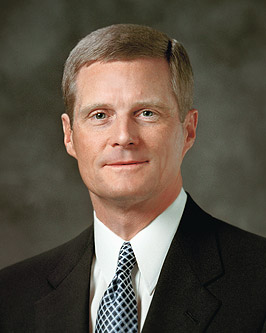 “The priesthood leader recounted the dream and asked the young man about its meaning. Choking with emotion, the young man simply replied, ‘It means God knows who I am.’ The remainder of the conversation between this young man and his priesthood leader was most meaningful, and they agreed to meet and counsel together from time to time during the following months” (“The Tender Mercies of the Lord, ”Ensign or Liahona, May 2005,100).
LESSON 20
Why can it be helpful for us to realize that God knows us personally?
How can the knowledge that God knows you personally influence the decisions you make daily? How has this knowledge influenced your decisions?